Projeto de Gerenciamento de Fábrica de Bebida
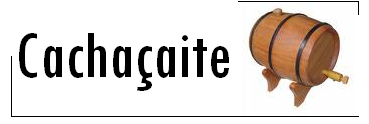 Integrantes
Dayse Danielle (ddsr)
Humberto Pacheco (hsp)
Roteiro
Introdução
Efetuar Login
Cadastrar Bebida
Consultar Bebida
Solicitar Lote
Fazer Contato
Arquitetura
Pacotes e Subsistemas
Mapeamento análise/projeto
Introdução
O Cachaçaite tem o objetivo de armazenar bebidas e lotes, permitir solicitação de lotes pelas distribuidoras e também auxiliar a geração de relatórios de uma forma bem mais rápida e fácil.
Efetuar Login
1.   O usuário entra com o CPF ou CNPJ e a senha; 
2.   O sistema verifica CPF ou CNPJ e senha; 
3.   O sistema carrega as telas para as quais o usuário tem permissão de acesso;
Efetuar Login
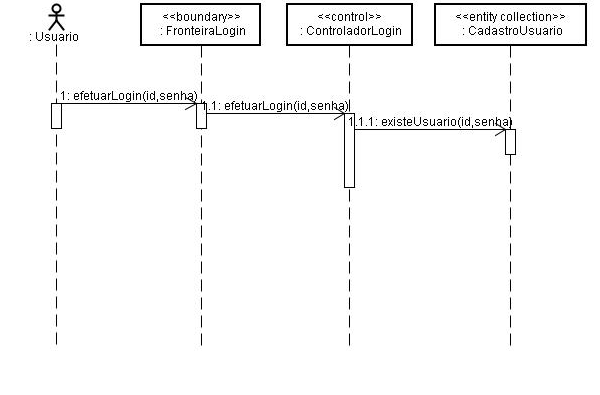 Efetuar Login
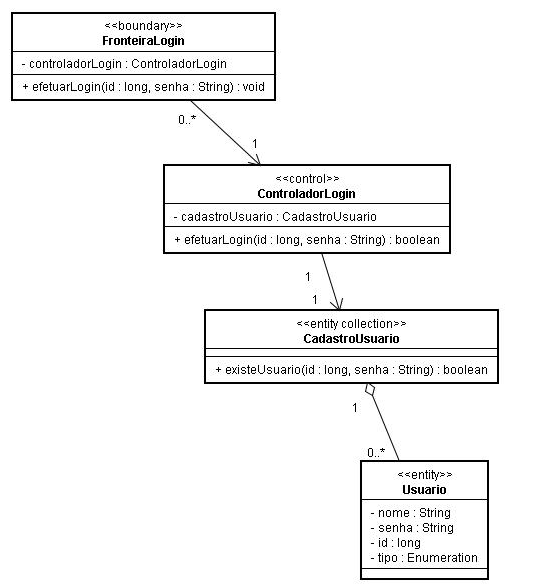 Cadastrar Bebida
1  O usuário seleciona “bebidas” no menu principal
2.   O usuário informa os dados da Bebida necessários para a realização do cadastro. 
3.   O sistema verifica se a Bebida já foi cadastrada. 
4.   O sistema armazena os dados da Bebida no repositório e informa que o cadastro foi realizado com sucesso
Cadastrar Bebida
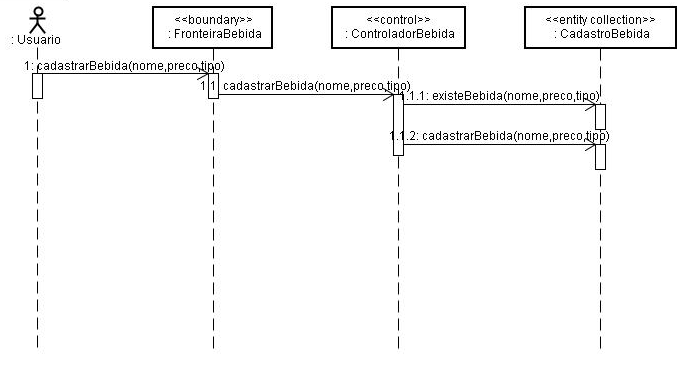 Cadastrar Bebida
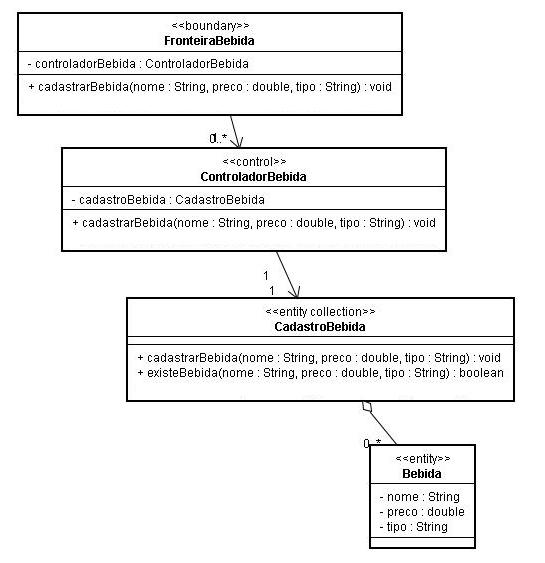 Consultar Bebida
1  O usuário seleciona “bebidas” no menu principal
1  O usuário digita os dados da Bebida (nome, tipo e/ou preço)
2   O sistema busca a(s) bebidas de acordo com as entradas do usuário  
3   O sistema retorna a(s) bebidas
Consultar Bebidas
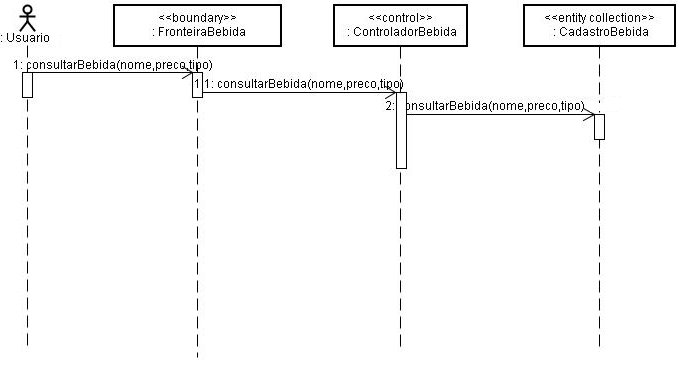 Consultar Bebida
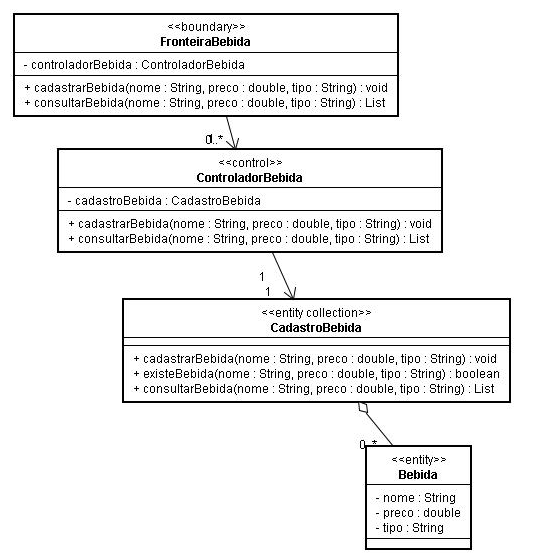 Solicitar Lote
1  O usuário seleciona “lotes” no menu principal
2  O usuário seleciona o lote desejado  
3 O sistema marca o lote como solicitado e agenda uma entrega    
4  O sistema retorna os dados da entrega
Solicitar Lote
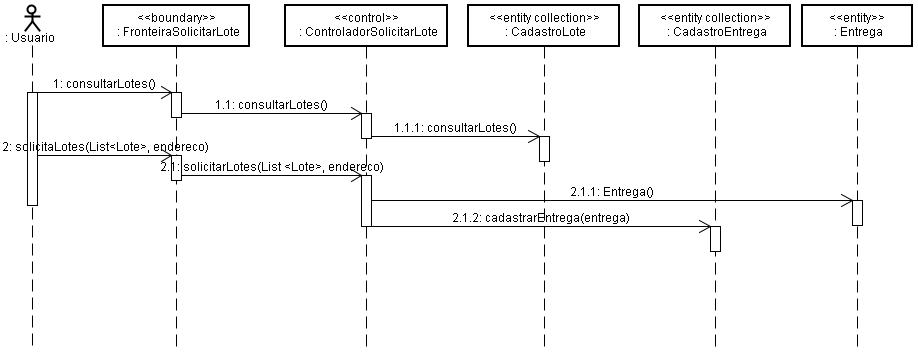 Solicitar Lote
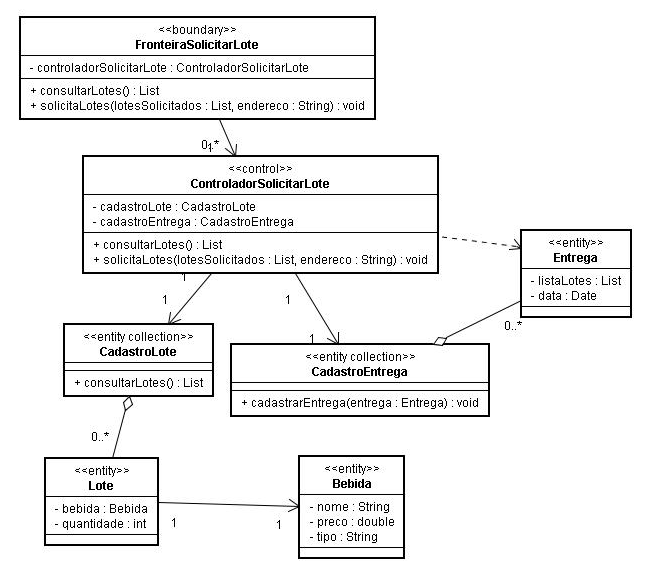 Fazer Contato
1  O usuário seleciona contatos no menu principal
2  Preenche um formulário com nome, assunto, email, telefone e a mensagem e clica em “enviar”.                                                                                                          3 A mensagem é enviada
Fazer Contato
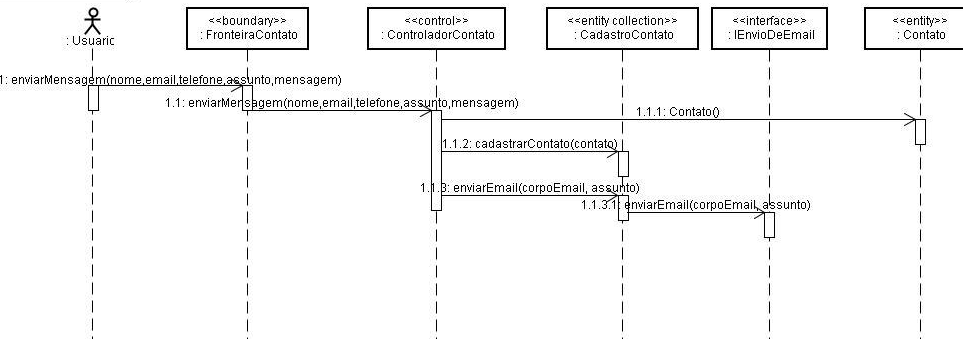 Fazer Contato
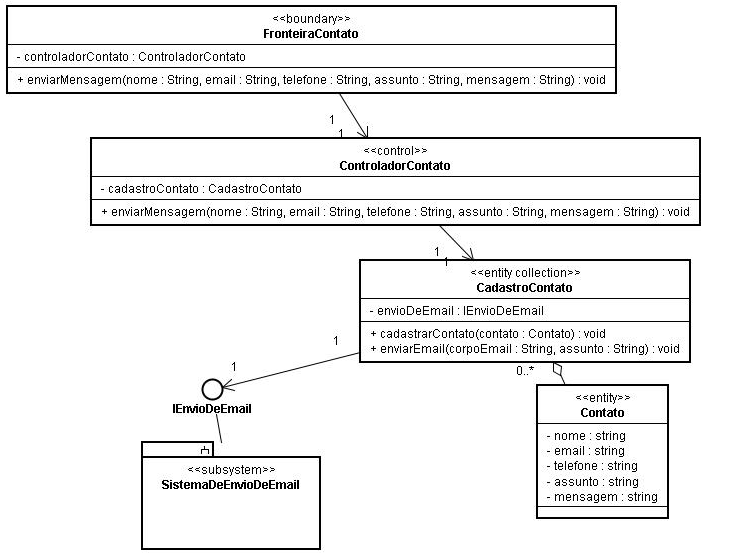 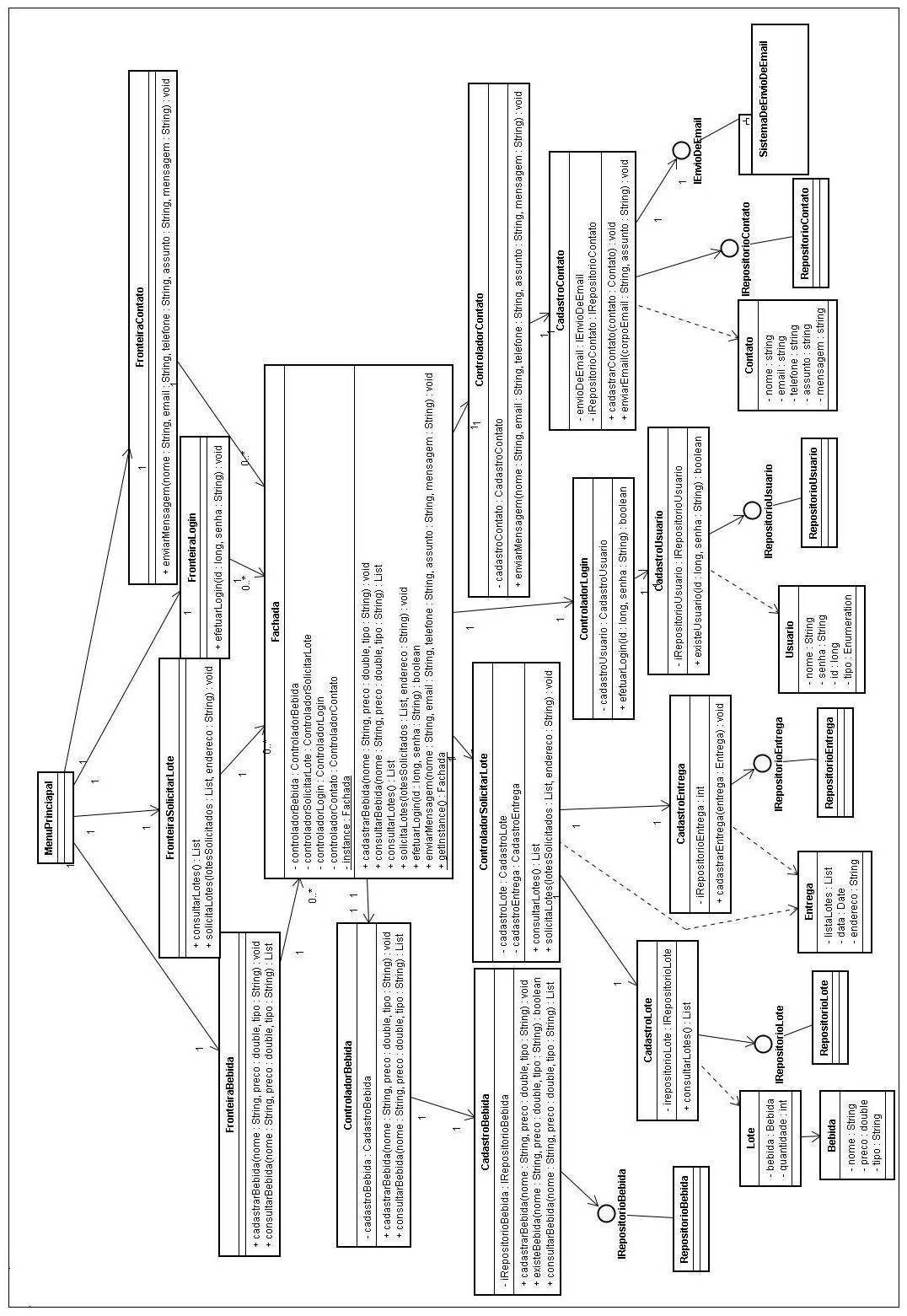 Pacotes e Subsistemas
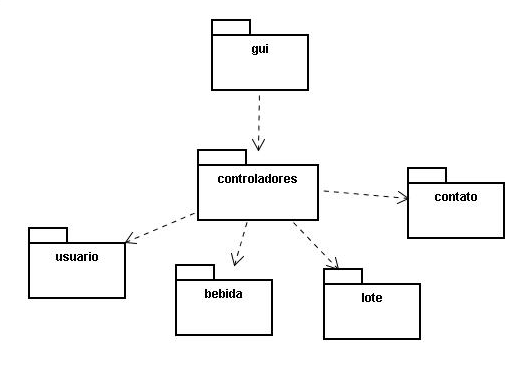 Pacotes e Subsistemas
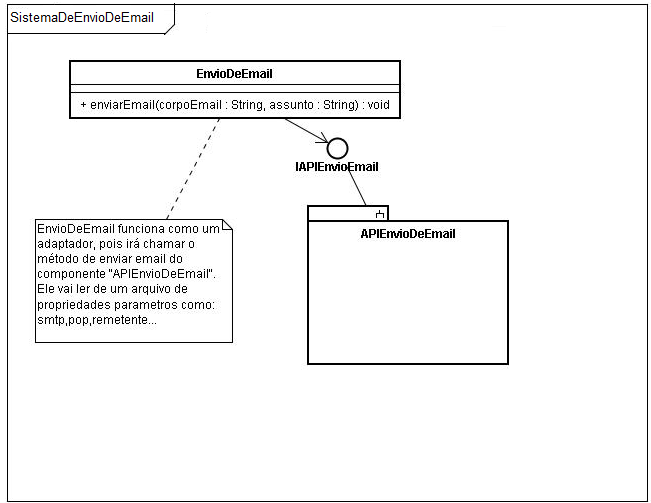 Mapeamento